Automatically Exploiting Cross-Invocation Parallelism Using Runtime Information
Jialu Huang,
Thomas B. Jablin,
Stephen R. Beard,
Nick P. Johnson, and
David I. August
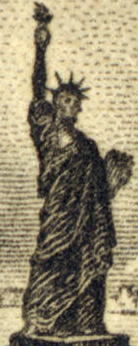 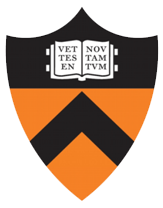 Parallel Resources (CPUs, Cores, …)
hot_function(){
  loop {
    work(i);
  }
}
Multicore
“Free lunch” is over.
Great successes in TLP.
Missed opportunities…
Automatic Parallelization?
Time
2
Parallel Resources (CPUs, Cores, …)
hot_function(){
  loop {
    work(i);
  }
}
1st
…
loop {
 hot_function();
}
…
2nd
The Problem
Synchronization necessary,
but not the full barrier!
Barrier Penalty!
Time
3
Parallel Resources (CPUs, Cores, …)
1st
2nd
2nd
Savings
4
Design Goals
Parallel Resources (CPUs, Cores, …)
Fast: exploit parallelism between invocations.

Safe: fine-grained synchronization.

Robust: insensitive to static analysis.

Graceful: avoid misspeculation penalties.

Automatic.
1st
2nd
Savings
5
Ideal Solution: outer-loop parallelism
Use it if you can.
Not always applicable.
…
loop {
 hot_function();
}
…
6
Not a solution: work stealing
Re-order iterations from different invocations.
Need synchronization for safety.
Worker 1
Queue
Worker 2
Queue
Front
A
Y
Z
C
X
B
Z
Y
C
Z
Rear
7
Partial solution: speculation
Validation overhead in the common case (STM).
Performance degrades upon misspeculation.
Failure mode not probabilistic.
Transactional memories
Speculative lock elision
8
Our approach
Isolate a scheduler thread.
Compute synchronization at runtime.
Scheduler directs workers to stop or go:
Worker T0: begin task i
Worker T1: wait for worker T0 to complete task i.
Workers avoid locks by publishing their progress.
9
Parallel Resources (CPUs, Cores, …)
Pipeline filling…
Pipeline
full.
Wait
10
The scheduler
Sequential execution without side-effects.
cf. Inspector-Executor[Salz et al. ‘91]
Shadow memory for efficient detection.
cf. Memory profiling
Acyclic communication.
cf. pipeline processors
11
Separating the scheduler from the worker.
Original Code
loop:
    field = &ptr->next
    ptr = load field
    if( ptr == null ) goto exit

body:
    call doWork(ptr)
    br loop
exit:
loop:
    field = &ptr->next
    ptr = load field
    if( ptr == null ) goto exit

body:
    call doWork(ptr)
    br loop
exit:
loop:
    field = &ptr->next
    ptr = load field
    if( ptr == null ) goto exit

body:
    call doWork(ptr)
    br loop
exit:
field
field
ptr
ptr
Reverse-slice of all pointers:
Compute PDG
Mark vertices that compute  pointers
Mark their predecessors, transitively

Based on Multi-Threaded Code Generation
 [Ottoni et al. ’05]
Replicate branches
Add communication.
Shadow memory checks
if
if
br
call
Scheduler
Worker
loop:


    ptr = consume
    if( ptr == null) goto exit
body:
    call doWork(ptr)
    br loop
exit:
loop:
    field = &ptr->next
    ptr = load field
    produce(ptr)
    if( ptr == null ) goto exit
body:

    br loop
exit:
12
Dependence detection with shadow memory.
Shadow Memory
…
ptr3→
ptr1→
ptr2→
ptr3→
T
T0, iter 0
T2, iter 2
Iteration: 0
Iteration: 1
Iteration: 2
Iteration: 3
loop i {
  report_iter(i)
  report_store(ptr1)
  store tmp1 → ptr1
  …
  report_load(ptr2)
  tmp2 = load ptr2
  …
  report_load(ptr3)
  tmp3 = load ptr3
}
ptr1→
T
T0, iter 0
ptr2→
T
T0, iter 0
ptr2→
T
T1, iter 1
ptr1→
T
T1, iter 1
Memory Address
ptr1→
ptr2→
T
T3, iter 3
ptr3→
ptr3→
T
T1, iter1
T3, iter 3
…
IPC Queues
Worker T0
Scheduler
GO: iteration 0
GO: iteration 1
Worker T1
GO: iteration 2
Wait: T0, iter 0
Worker T2
Worker T3
GO: iteration 3
Wait: T1, iter 1
13
CG
ECLAT
MGRID
Put it all together:
how much does it help?
LLUBENCH
FLUIDANIMATE
BLACKSCHOLES
14
Conclusions
Lots of inter-invocation parallelism available.
Barrier penalty can be significant.
We can do better, automatically.
http://liberty.princeton.edu/
15